Project Life-Cycle Cards
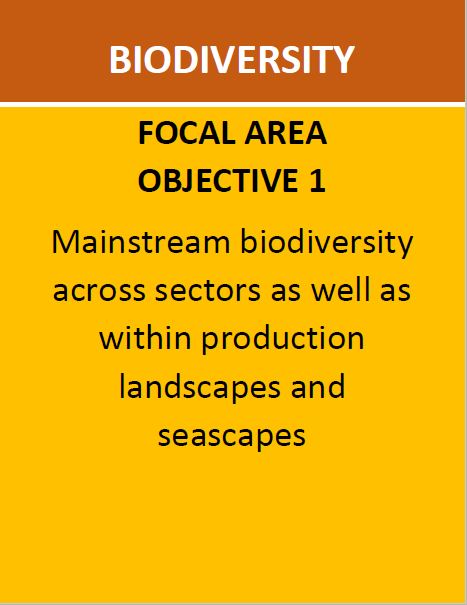 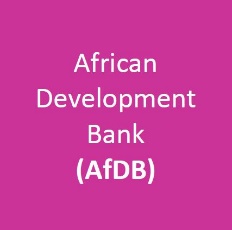 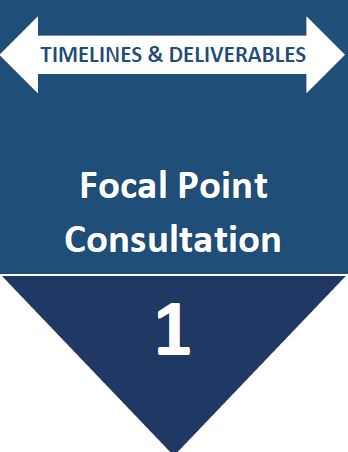 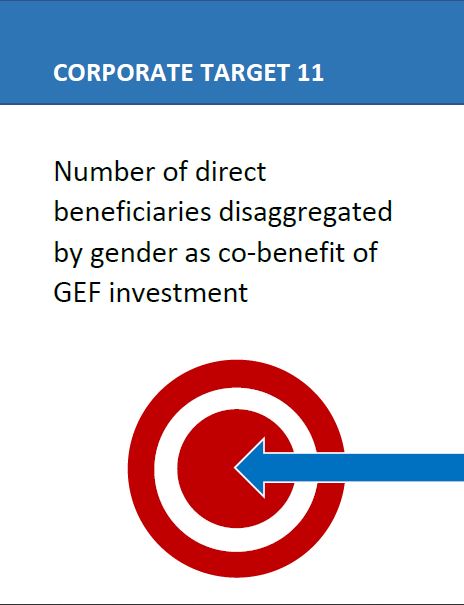 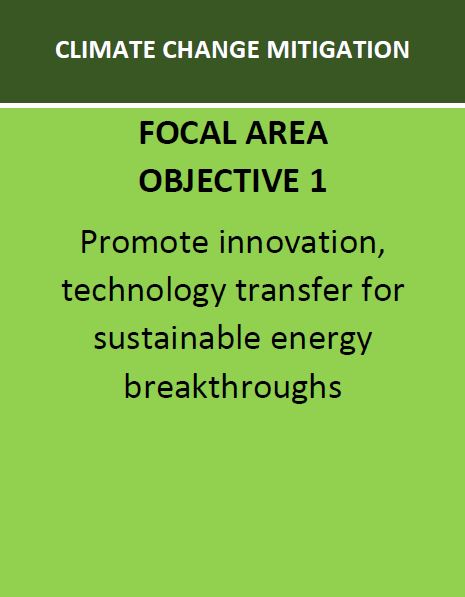 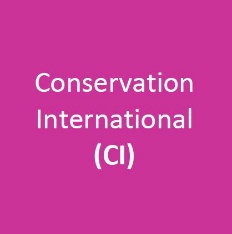 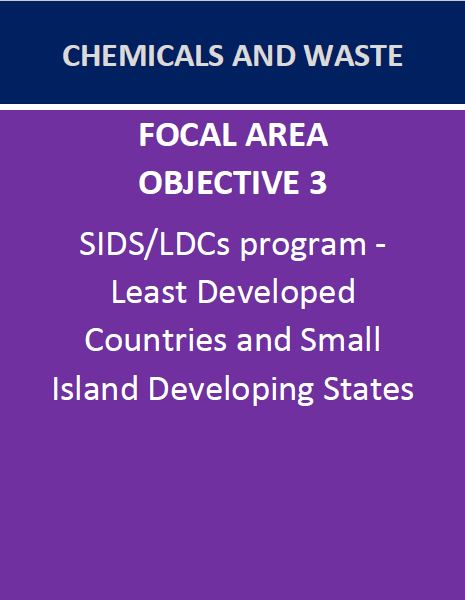 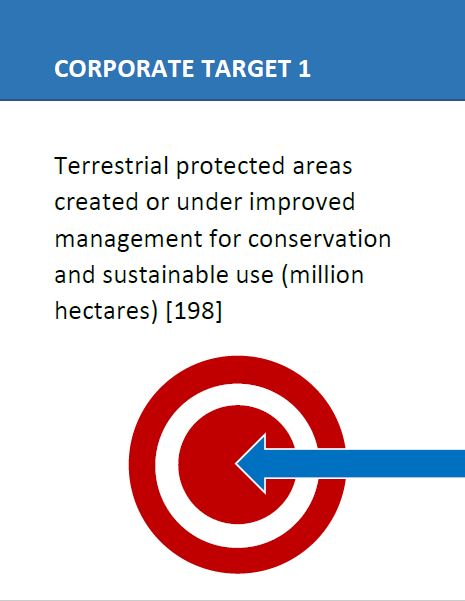 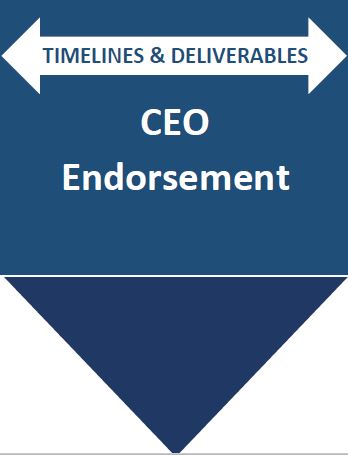 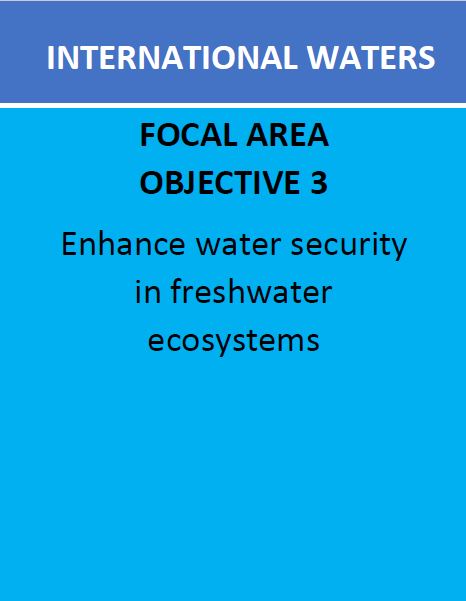 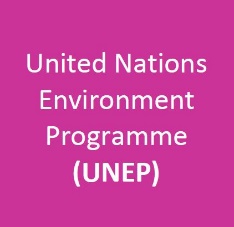 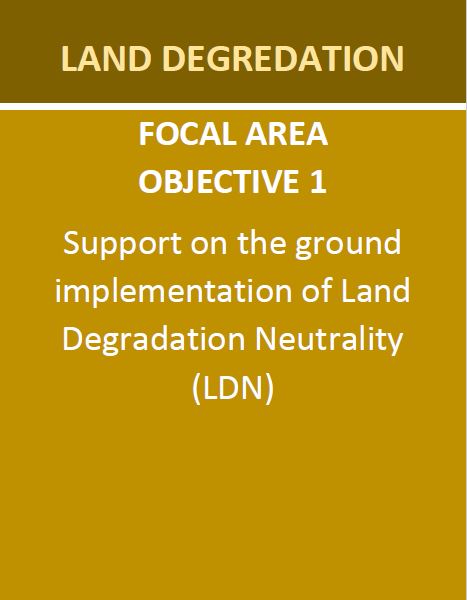 There are 4 types of cards
Focal Area Objective cards
Timeline and Deliverable cards
Target Cards (Results)
Agency cards
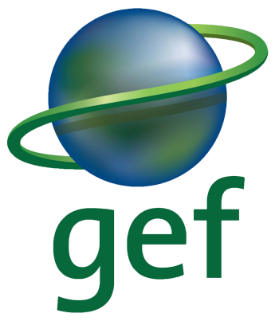 Project Life-Cycle Game
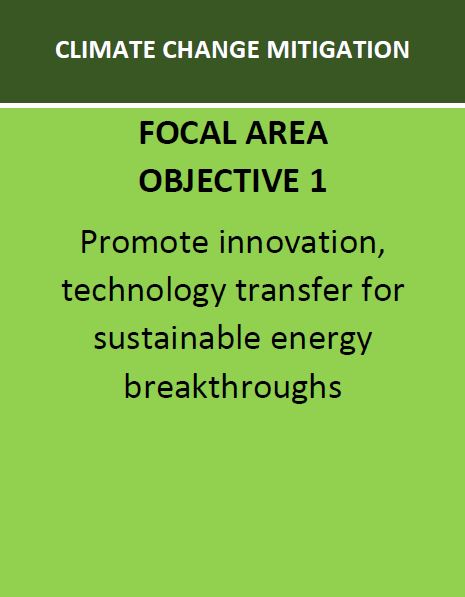 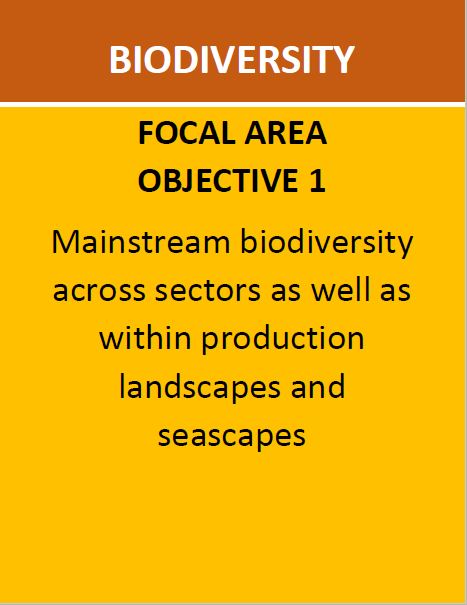 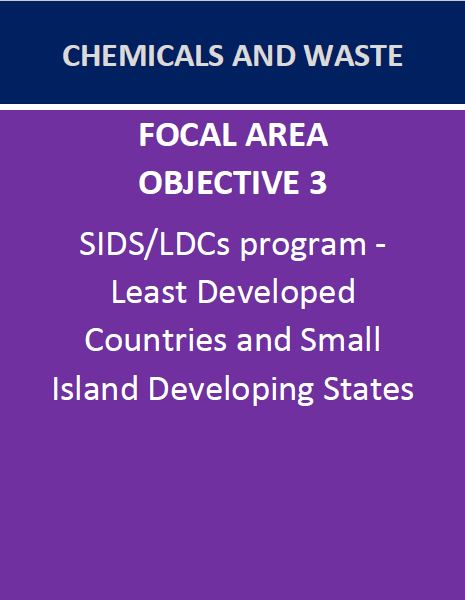 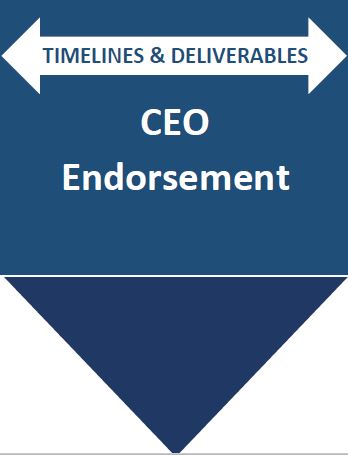 Step 1: Agree on a project. 

Step 2: Use the cards to illustrate the project, the targets (Results) and where key deliverables appear in the project life-cycle
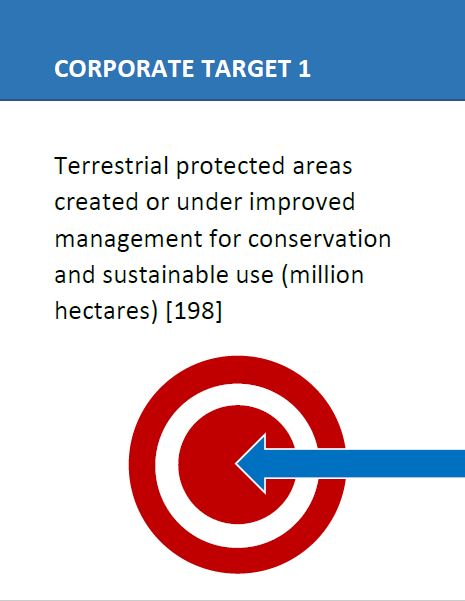 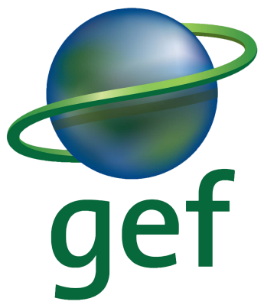 Project Life-Cycle Game
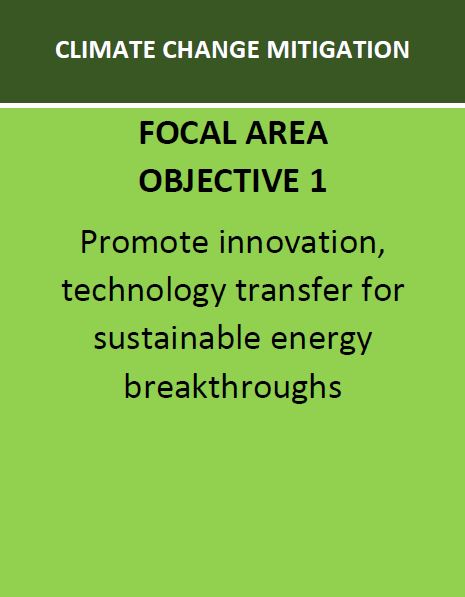 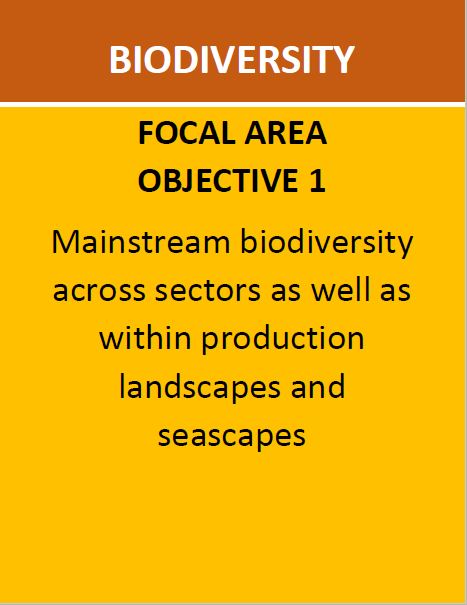 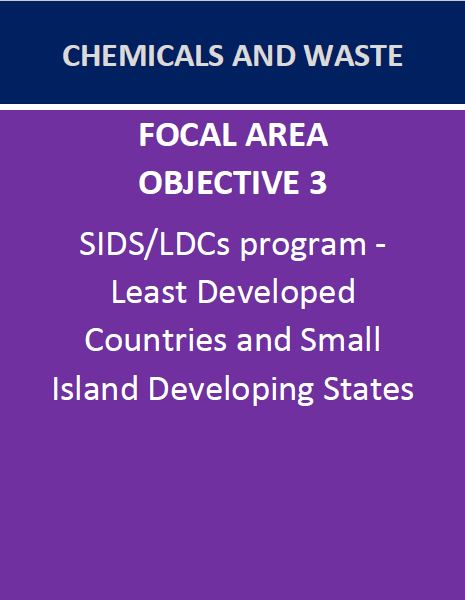 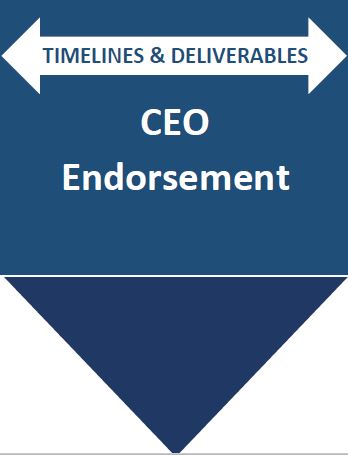 This activity is designed to visually create a GEF project and its life-cycle based on focal area objectives, deliverables and results.
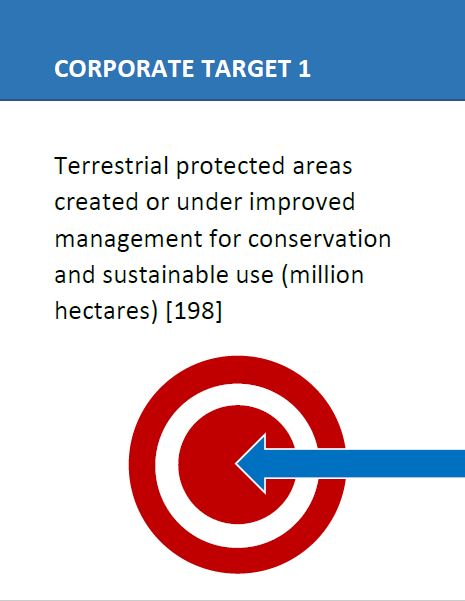